Коллекция «Украшения из бисера» Коллекция  выполнена учащимися кружкового объединения  «Веселые самоделки»Руководитель: педагог дополнительного образования  высшей квалификационной категорииБолтаева Любовь Николаевна
Бадрак Ксения
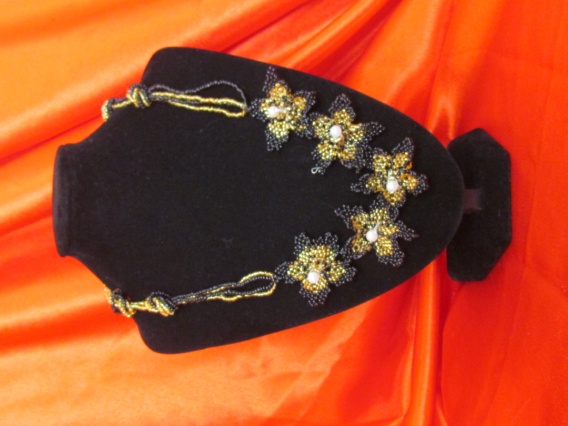 Бадрак Ксения
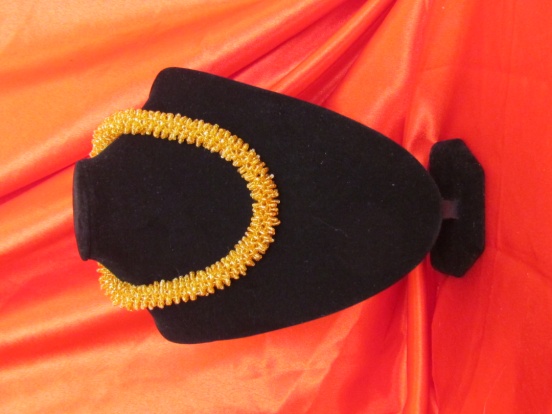 Чернова Екатерина
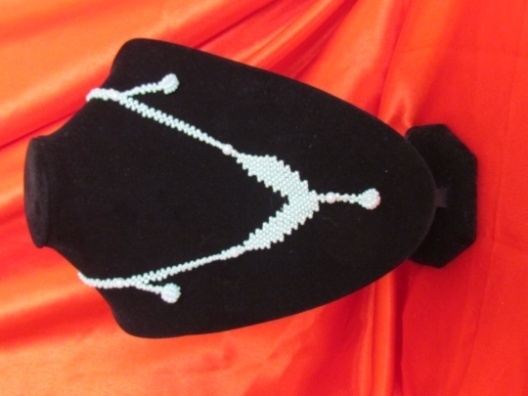 Бадрак Ксения
Азанова Анастасия
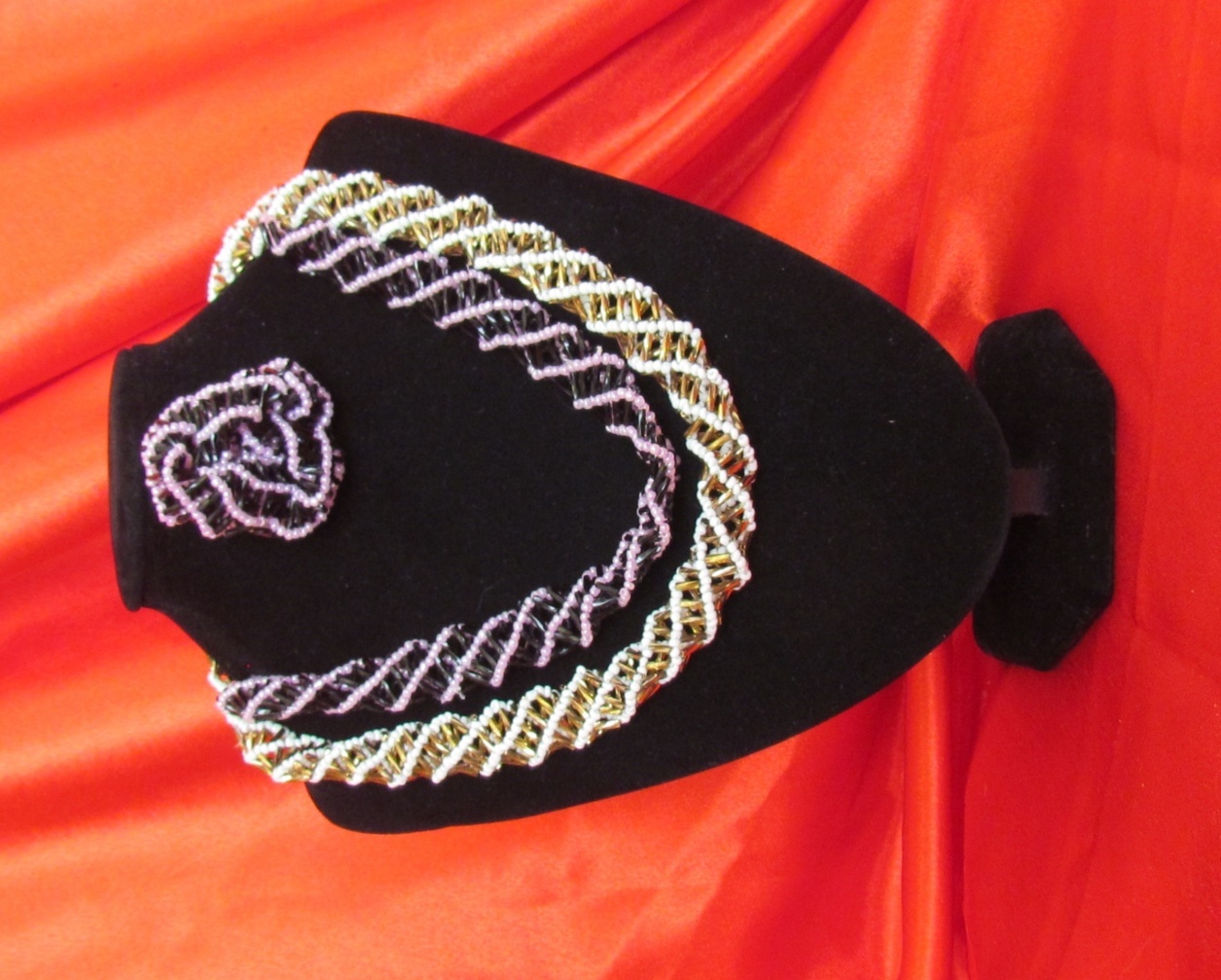 Руденко Екатерина
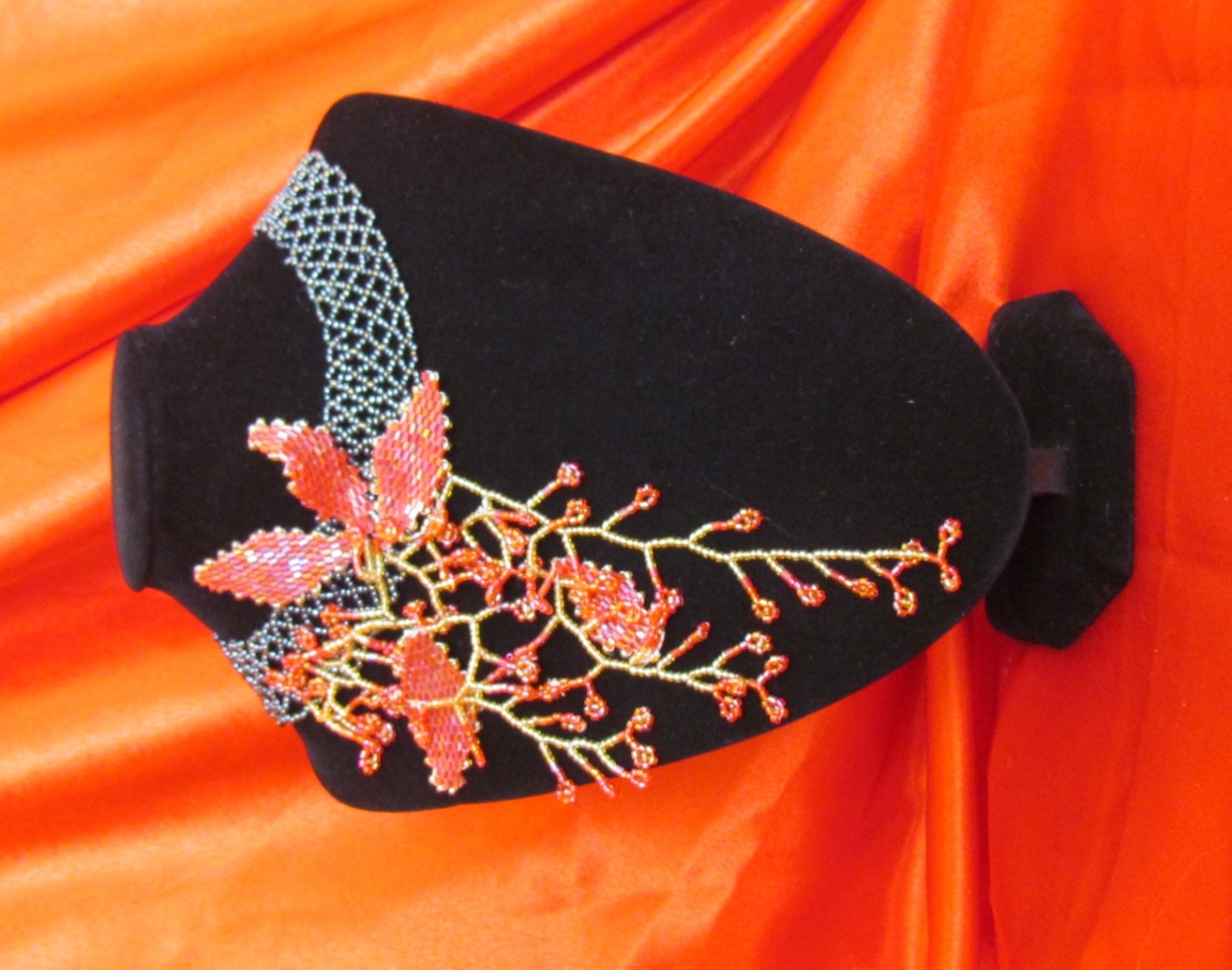 Чернова Екатерина
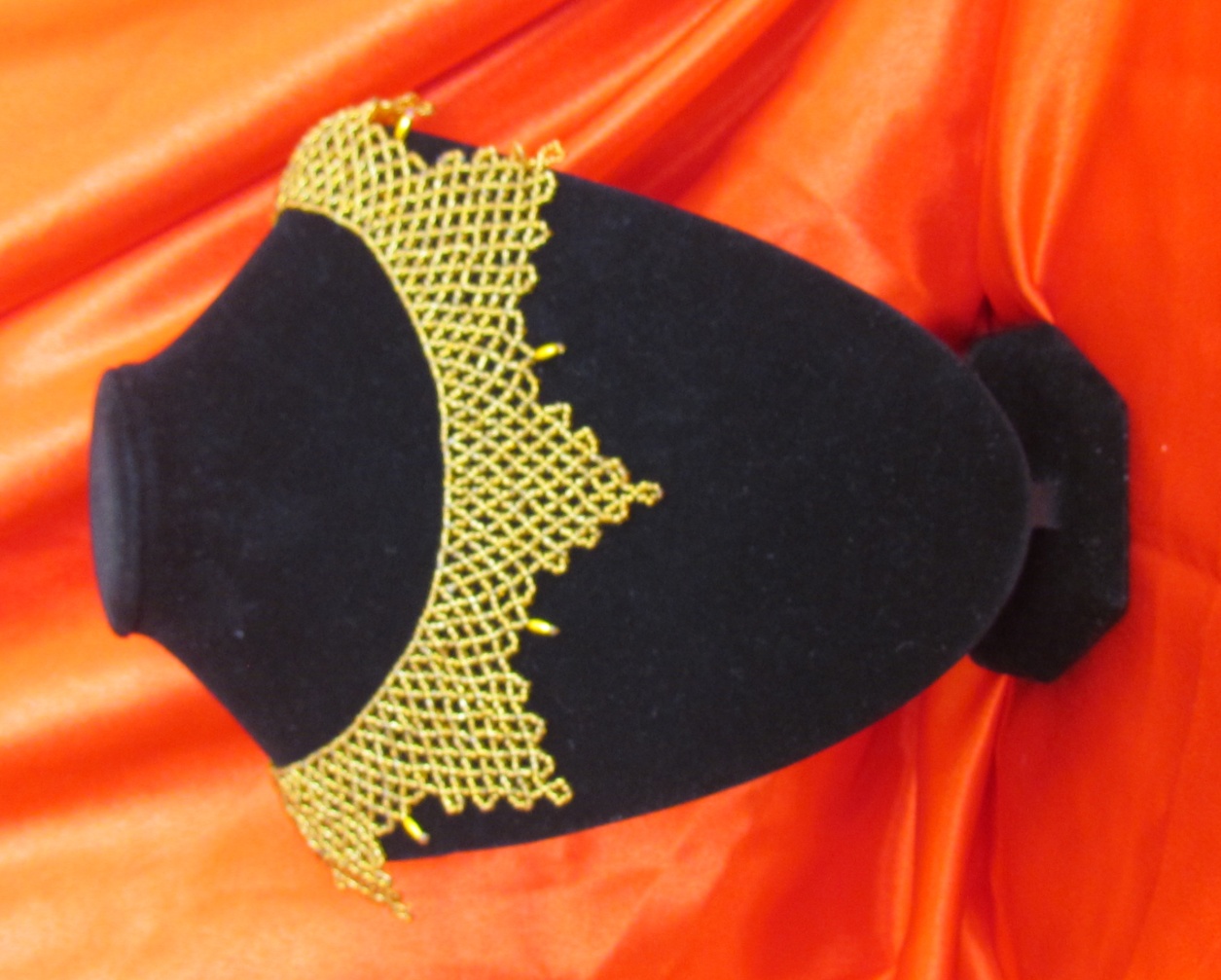 Шадрина Алина
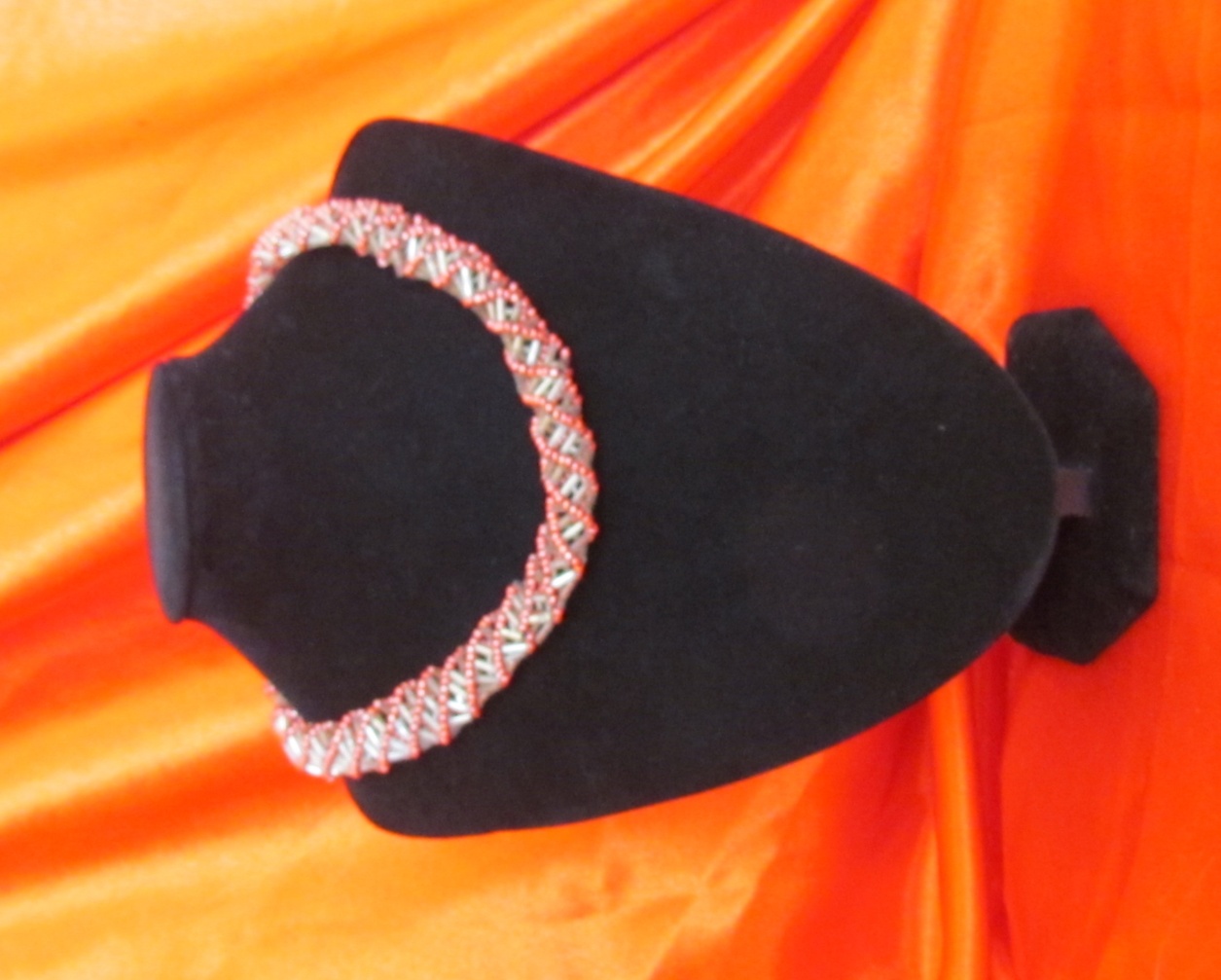 Голубоцкая Татьяна
Жуманиезов Тимур
Жуманиезов Тимур
Жуманиезов Тимур
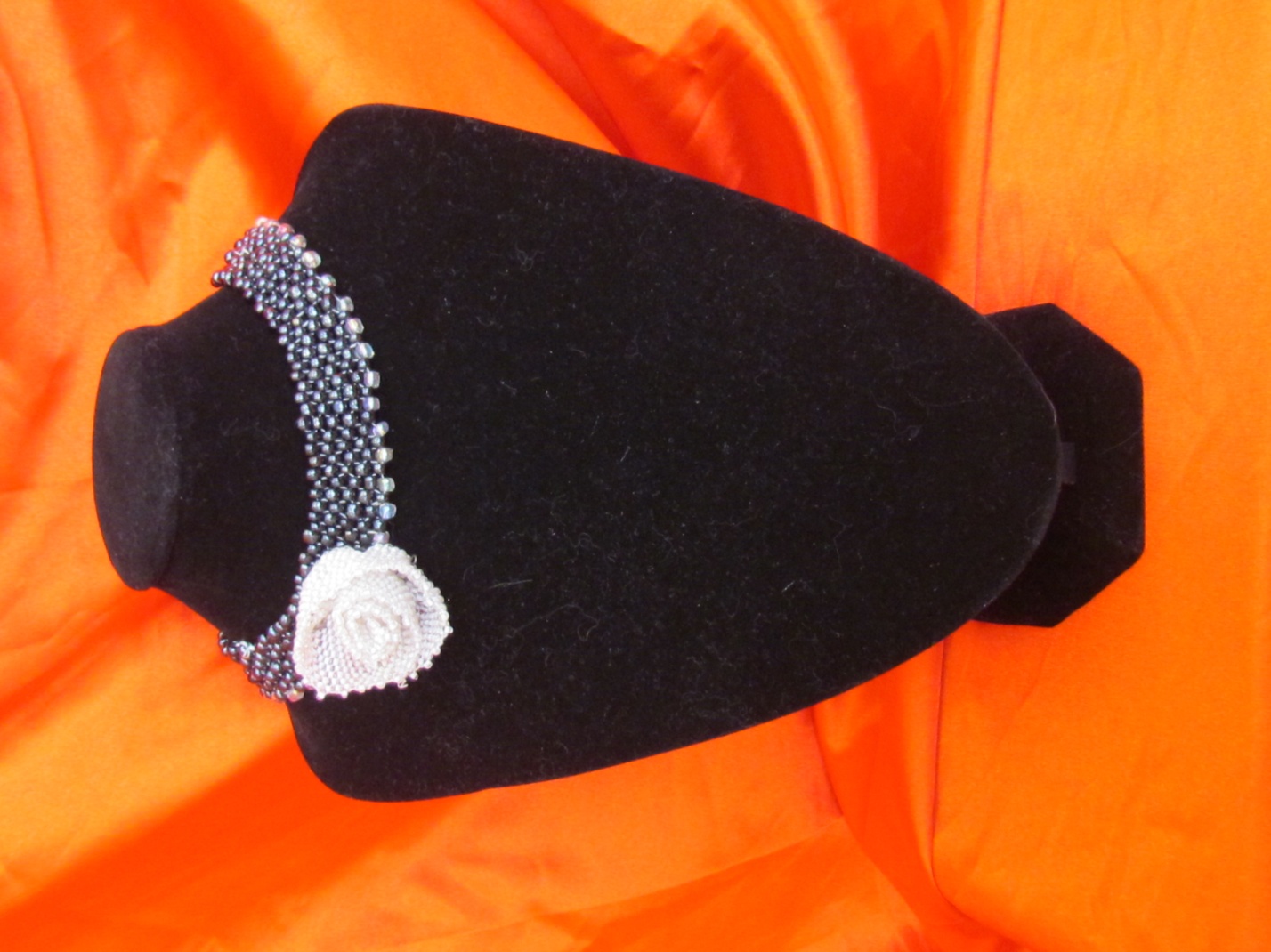 Жуманиезов Тимур
Жуманиезов Тимур
Жуманиезов Тимур
Жуманиезов Тимур
Жуманиезов Тимур
Жуманиезов Тимур
Жуманиезов Тимур
Жуманиезов Тимур
Жуманиезов Тимур
Жуманиезов Тимур